The Jack Petchey Spark Programme a self-discovery programme for young people












Discover how to be at your best more of the time!
Session 9: 
Confident communication
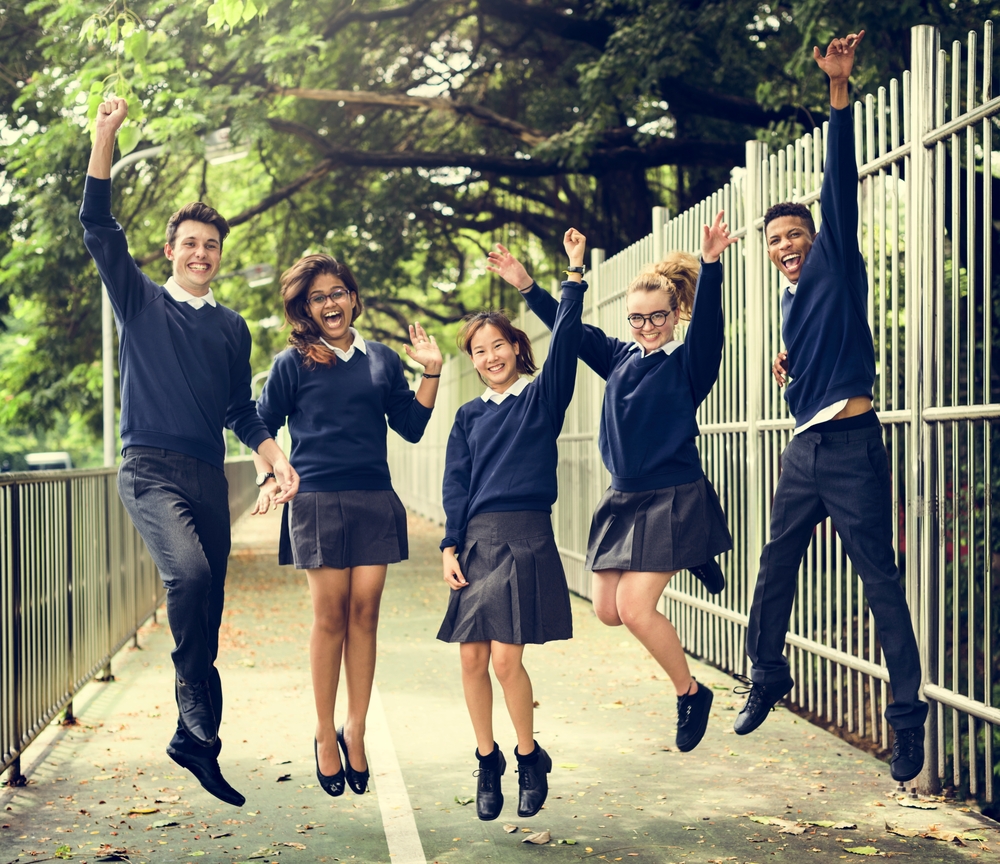 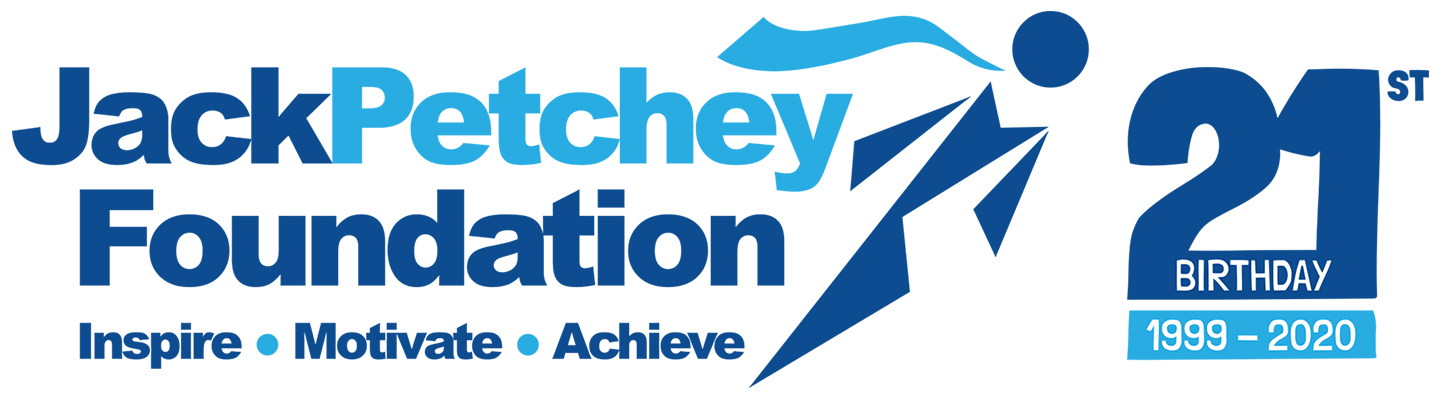 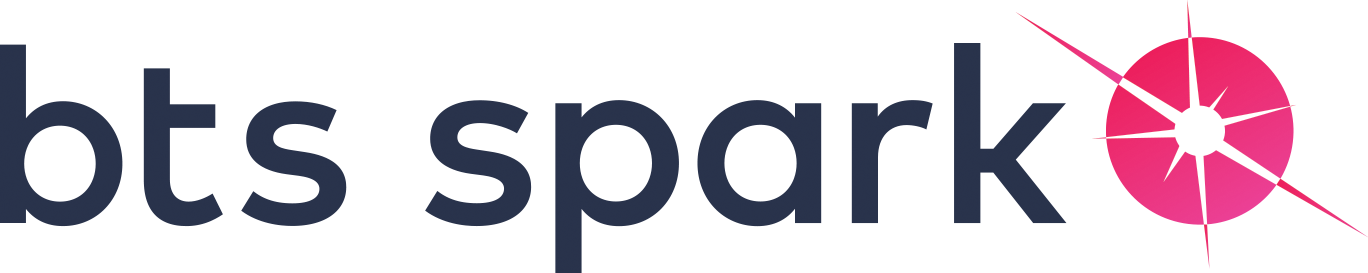 Communicating with others
In this session we will look at some common trigger situations that for many of us regularly result in us going In the Box, and consequently Not Being at Our Best. We will introduce a new tool, Confident Communication, that can act as a short cut to getting Out of the Box and finding your more resourceful self.
What is Confident Communication?
Confident Communication (sometimes known as Assertive Communication) is a way of communicating that involves expressing your point of view in a way that is clear and direct, while still respecting others. It is underpinned by a mindset that values your own needs as much as others’ needs. Confident communication is different to Passive and Aggressive communication styles which usually reflect an ‘In the Box’ state. The differences between the three styles are illustrated below:
'I’ Statements
Using ‘I statements’ is a helpful tool for giving a confident response. Instead of a ‘you statement’, which might be a blaming, aggressive reaction to a situation, try responding with a statement using the following structure “I feel... when (event)... because (what I was thinking at  the time).  What I would like / need is...”
Eg. “You never include me in your activities” could become “I feel upset when I am not included. Please could I be added to the WhatsApp group so that I can join in?”
Exercise: Communication audit
Let’s see how comfortable you are using Confident Communication in different situations, and in which types of trigger situation you find it most difficult. 
Rate each situation listed below from 0 (extremely uncomfortable) to 10 (extremely comfortable) and then complete the questions afterwards.
In what type of situations do you find it most difficult to communicate confidently?
List your top three:


1.


2.


3.
How do you tend to communicate in these situations?
What is your self-talk (Pessimist or Judge) telling you?
Passive-aggression
There is a fourth, unhelpful communication style. Passive-aggression is characterised by being aggressive, but in a quieter, less obvious way.  It can include things like being sarcastic or sulky, acting stubborn, talking behind someone’s back, starting rumours, saying something rude with a smile on your face, or ignoring someone.  ‘Fine. Whatever!’ and ‘Can’t you take a joke?’ are classic examples of a passive aggressive response.
Can’t you take a joke?
Exercise: Switching to confident language
In this exercise consider how you could use confident communication in three common trigger situations where many of us regularly go In  the Box. These are:
When you see behaviour that annoys you
When someone disagrees with you or criticises you
When you feel unable to ask for what you want or need
Have a read of the following scenarios and change the In the Box (passive or aggressive)  responses to Out of the Box confident responses, using I statements.  The first two have been done for you.
I’m worried my books will be damaged. Can you help me clear this up please?
You are in the school canteen and a friend accidentally knocks your  drink over on to your books
Look what you’ve done, you’re so clumsy
You have told your Mum about a school trip that’s coming up that you’d really like to go on. Her initial  response is “I’m not sure  about that.”
I would really like to go on this trip because it will help me …..  What is it that you’re concerned about?
You never let me
do anything that I want  to.
I …
You are with a group of friends. Two of them start to  tease you about your new  hairstyle.
Leave me alone.
You look pretty stupid  yourself.
You and your friends are  going to see a film. One  person is insisting on a film  you definitely do not want to  see.
I …
OK ...
You have been working hard  at your French but have  done badly in a test. Your  Dad is disappointed with  you and has stopped your  pocket money for a fortnight
I …
You’re being really mean. That’s so unfair!
Key Insights
Confident communication can help us stay resourceful even when triggered
It involves clearly expressing your point of view, whilst still respecting other people’s needs, through talking and listening
As with all the tools that we have shared with you, the key to being able to communicate confidently even when you might be triggered and end up In the Box, is to practise. For your Go Do challenge, look for opportunities to use an ‘I’ statement to respond when you have been triggered. If you notice the trigger, take a deep breath, count to five and try a confident response.   If you don’t manage this in the heat of the moment, take some time later when you’re Out of the Box again and reflect on these three questions. It helps to write the answers down!
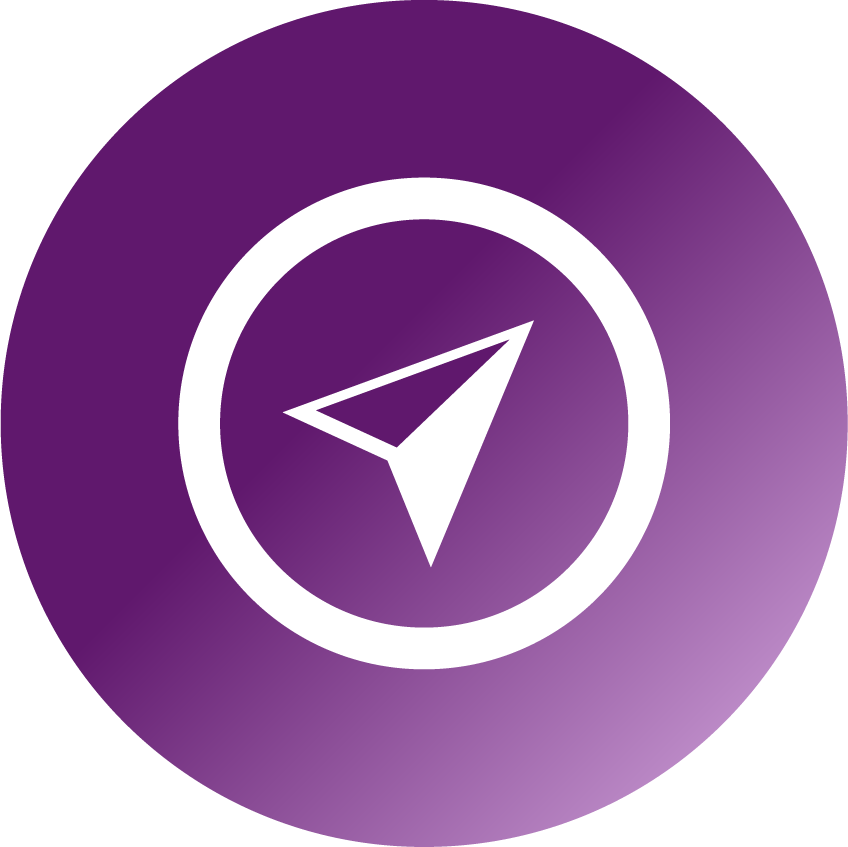 Go Do!
1. What happened? What was the trigger?
2. How did you respond? Which communication style did you use?
3. What was the result?